H. Pylori Breath Test
Collection instructions
H. pylori Breath Test Preparation
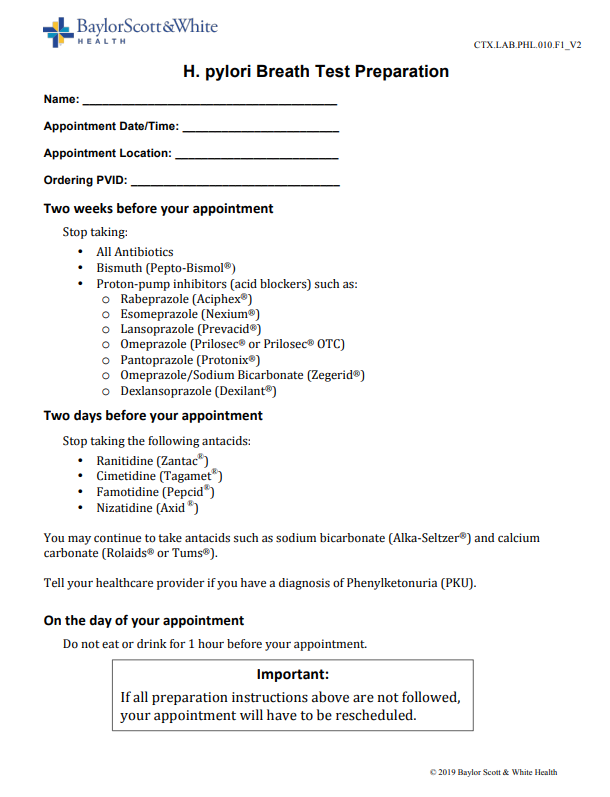 Form is provided to the patient prior to making the appointment for collection
Step 1: Pre-Collection Verification
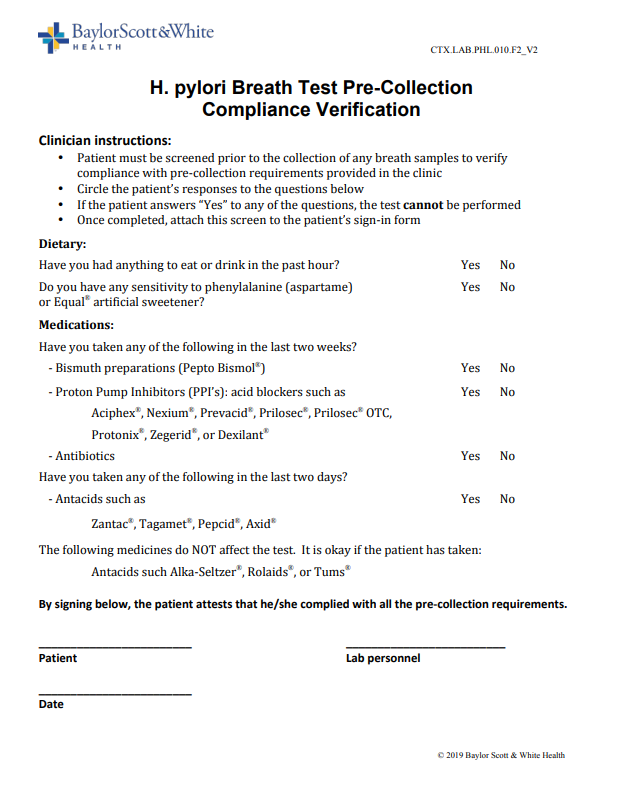 Review the questions with the patient at check-in collection instructions

If the patients answers “Yes” to the sensitivity question or any of the medication questions, then the H. pylori Breath Test cannot be collected.
Step 2: Confirmation of Supplies
Open kit and confirm all supplies are present
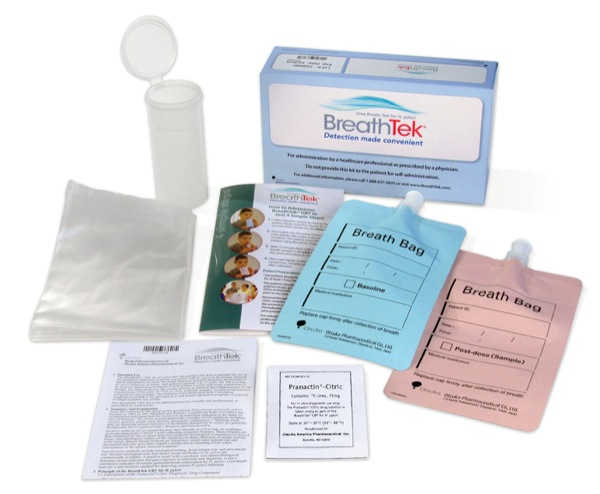 Package insert
Collection instructions
Pediatric collection card
Pranactin® Citric packet
Bar-codes
Breath collection bags
Plastic container
Straw
Transport bag
Pediatric Patients 3 – 17 Years of Age
The pediatric patient card included in the kit must be completed and sent with the specimens when the patient is between 3 – 17 years of age
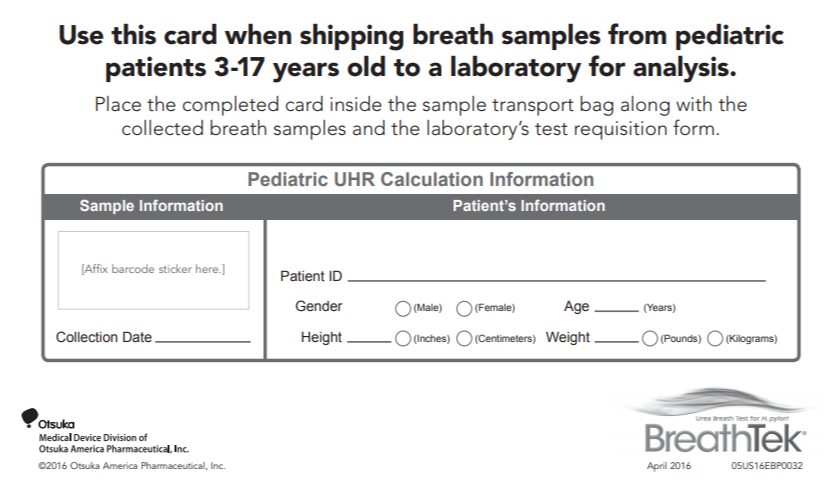 Step 3: Baseline Specimen Collection
The patient must breath normal

Have them take a deep breath in and hold for 4-5 seconds and exhale into the baseline bag

Replace cap firmly until it clicks

Document collector initials and time on the LIS label

Place LIS label on baseline collection bag
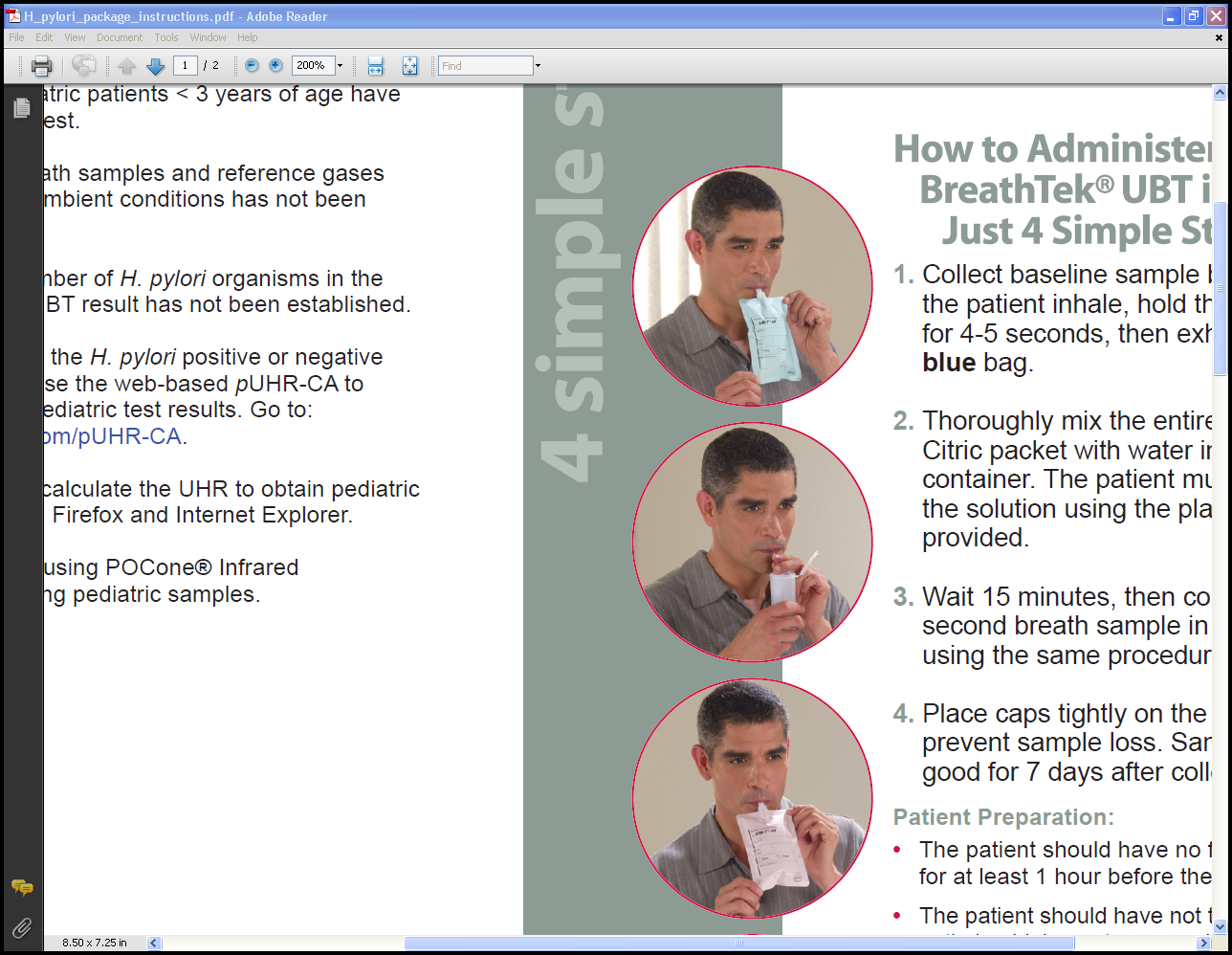 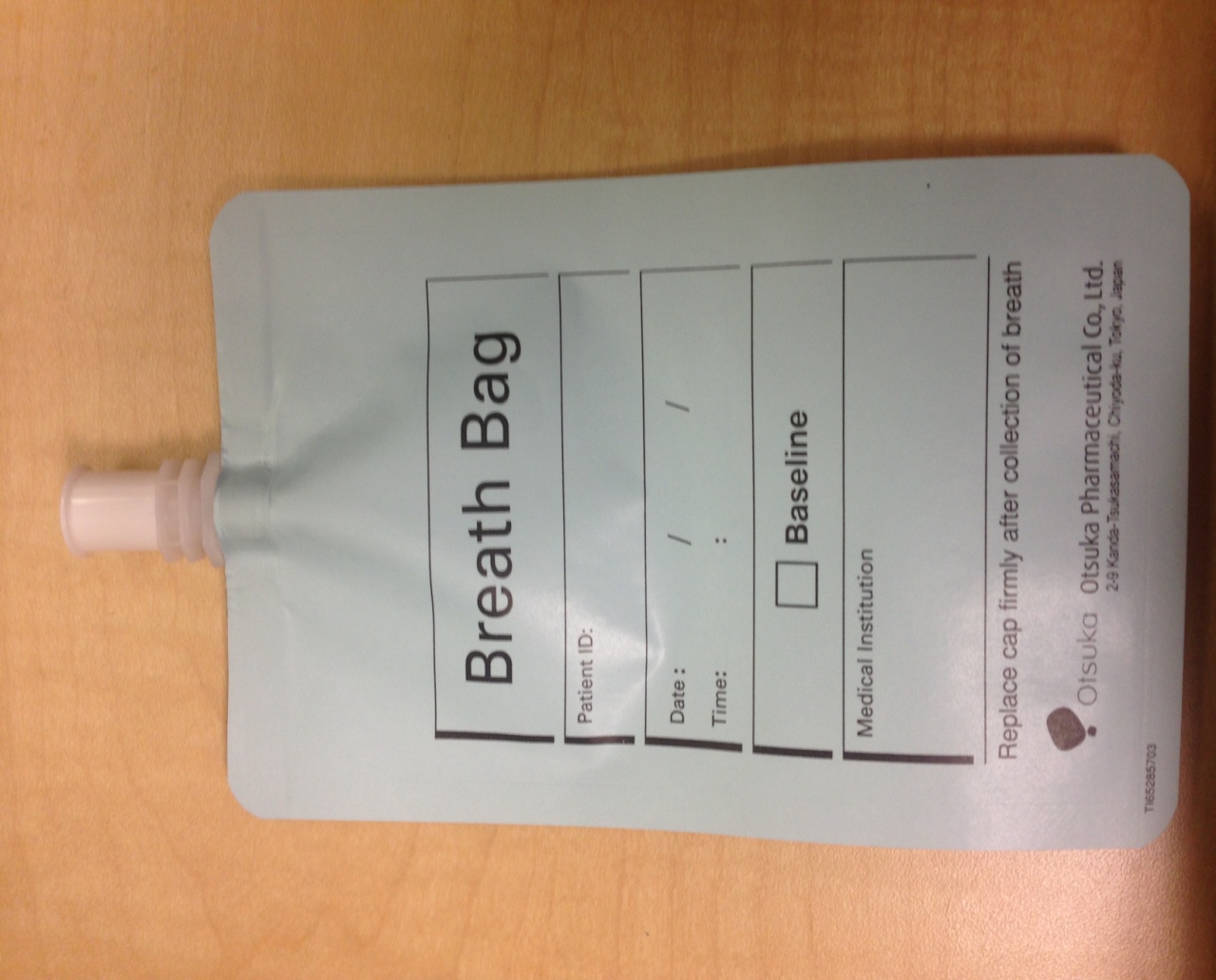 Step 4: Solution Preparation
Important: Prepare solution no more than 60 minutes before drinking
Fill water to line
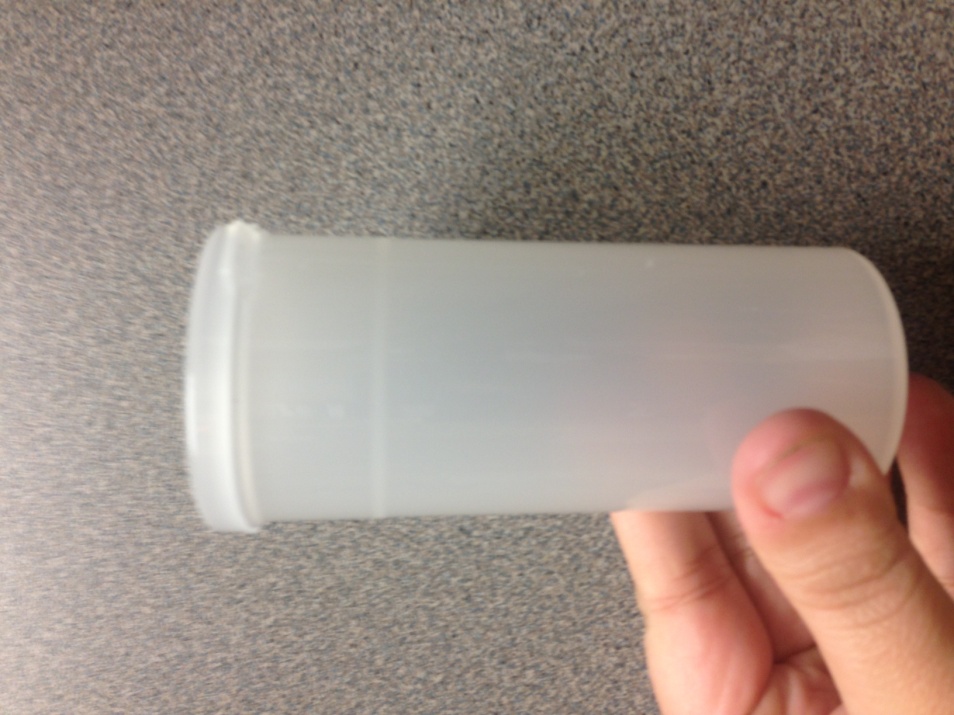 First, add Promactin-Citric (powder)

Add water to fill line

Shake for 2 minutes
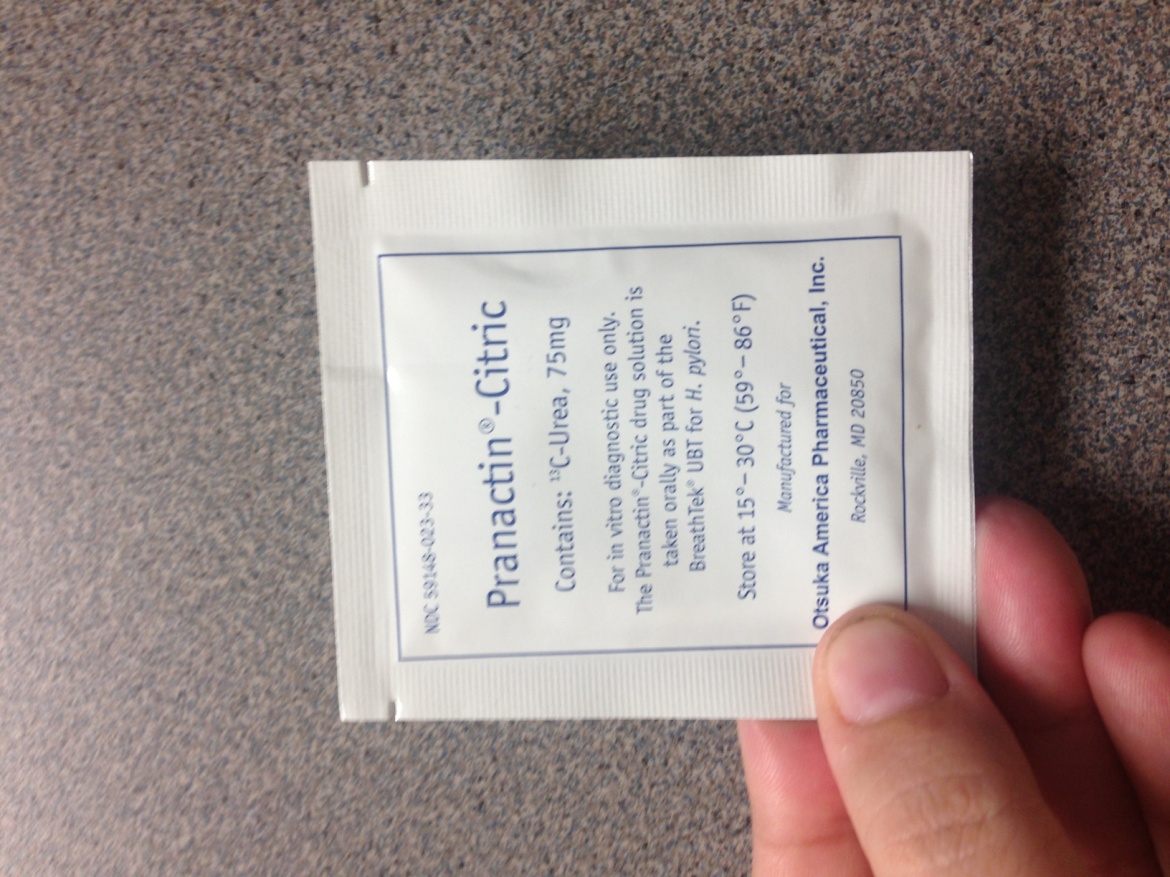 Step 5: Consuming the Prepared Solution
Have patient drink prepared solution.
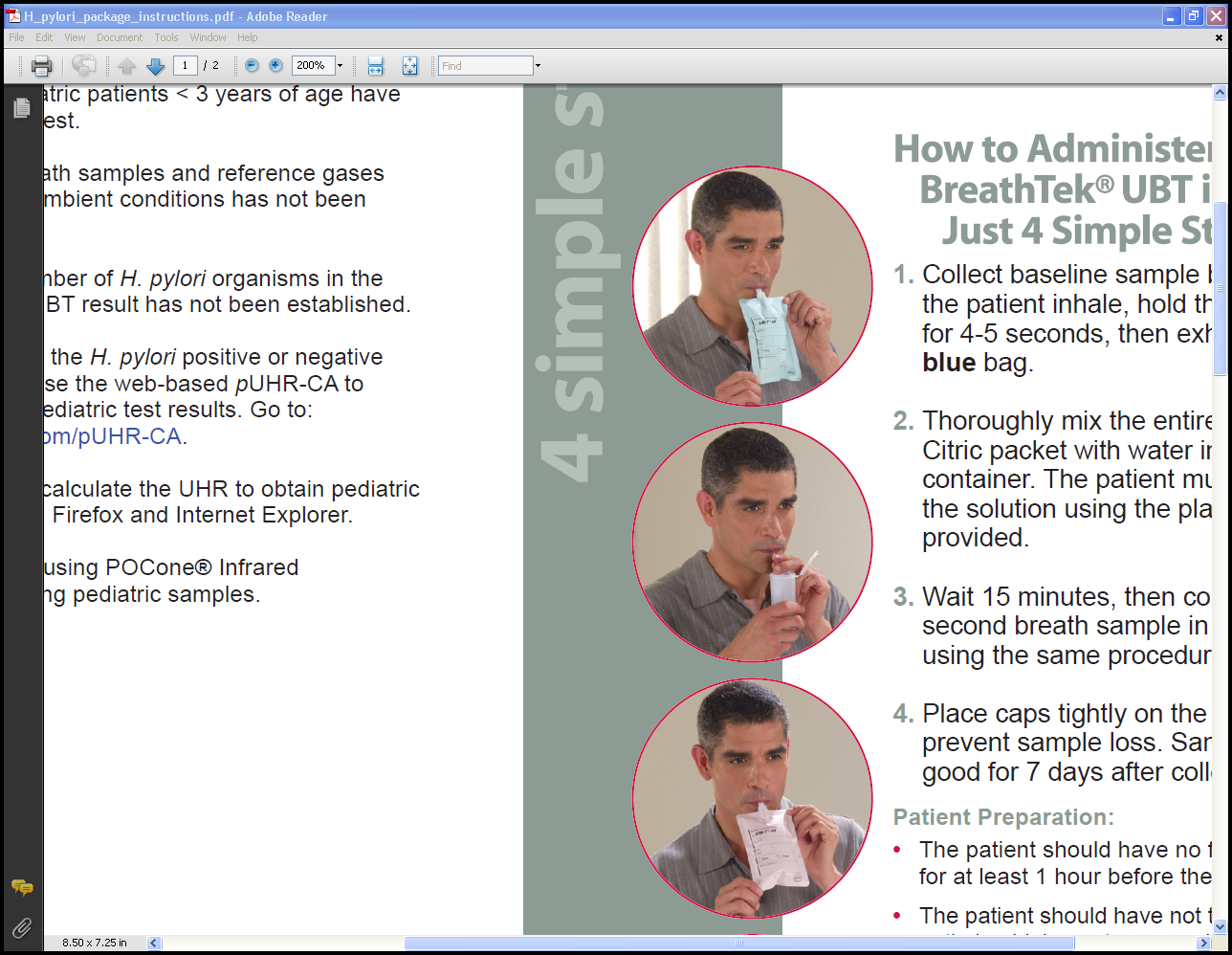 The patient cannot swish around liquid in mouth

The patient must drink through straw without stopping
Step 6: Wait Time Between Specimen Collections
After patient finishes their drink start timer for 15 minutes.
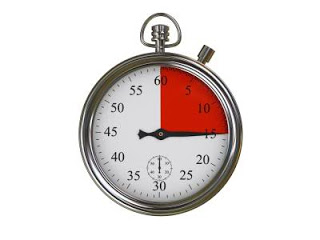 Patient needs to sit quietly

No food or drink during wait time
Step 7: Post-Dose Specimen Collection
Collect 2nd Breath specimen
The post-dose specimen cannot be collected before the 15 minutes are up

The patient must breath normal

Have them take a deep breath in and hold for 4-5 seconds and exhale into the baseline bag

Replace cap firmly until it clicks

Document collector initials and time on the LIS label

Place LIS label on baseline collection bag
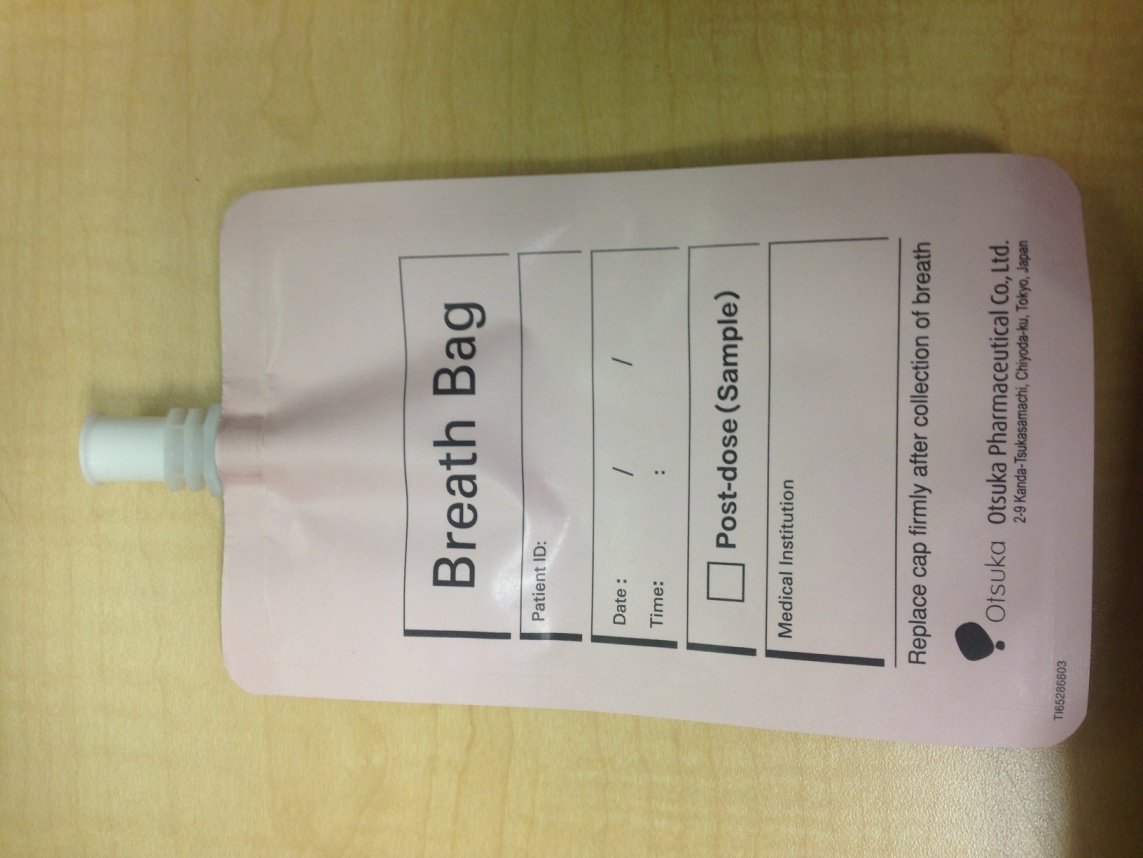 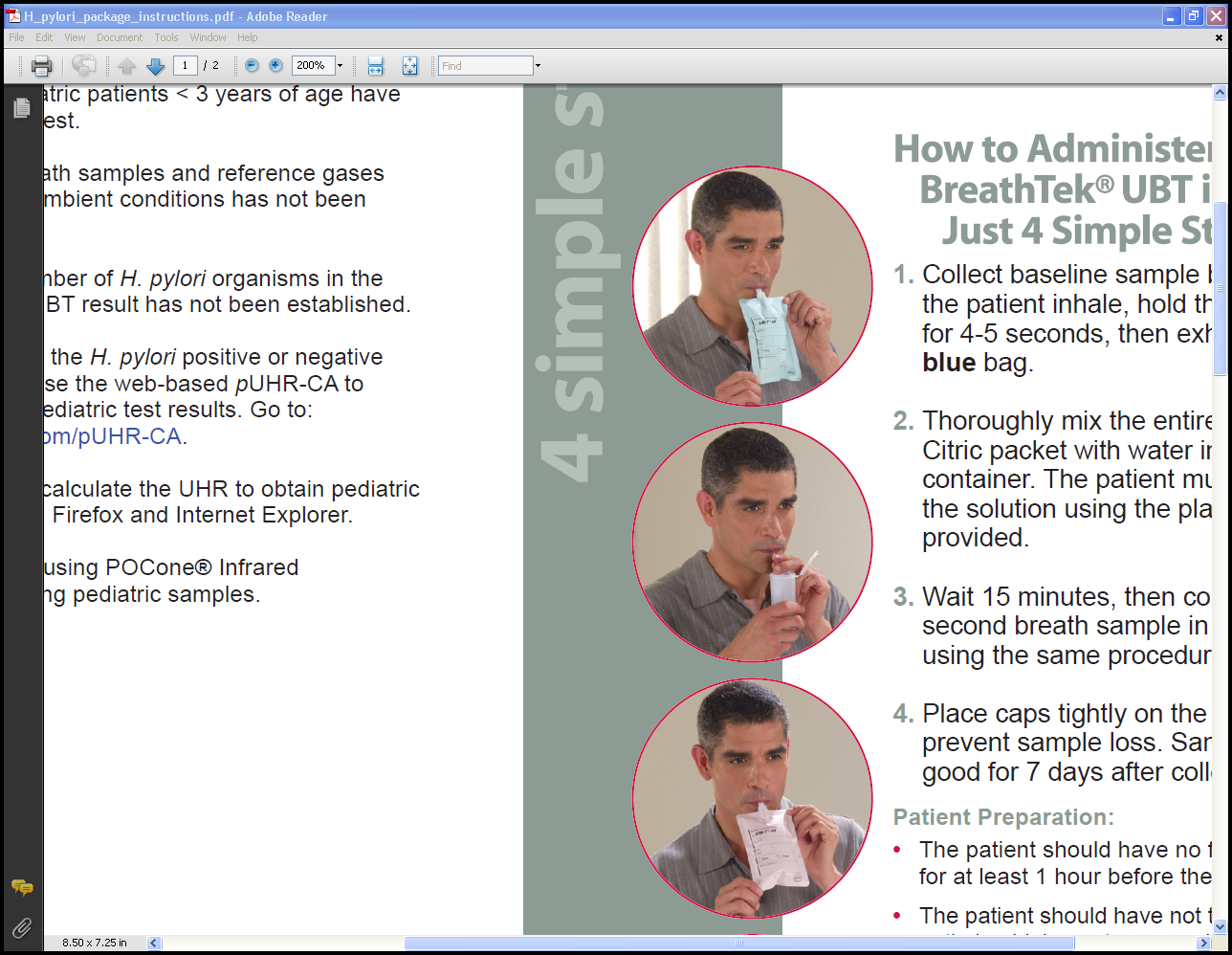 Step 8: Specimen Processing and Transport
Place labeled specimen bags together in the clear plastic ziploc bag

Follow specimen processing policy/procedure

Track and send with courier for testing
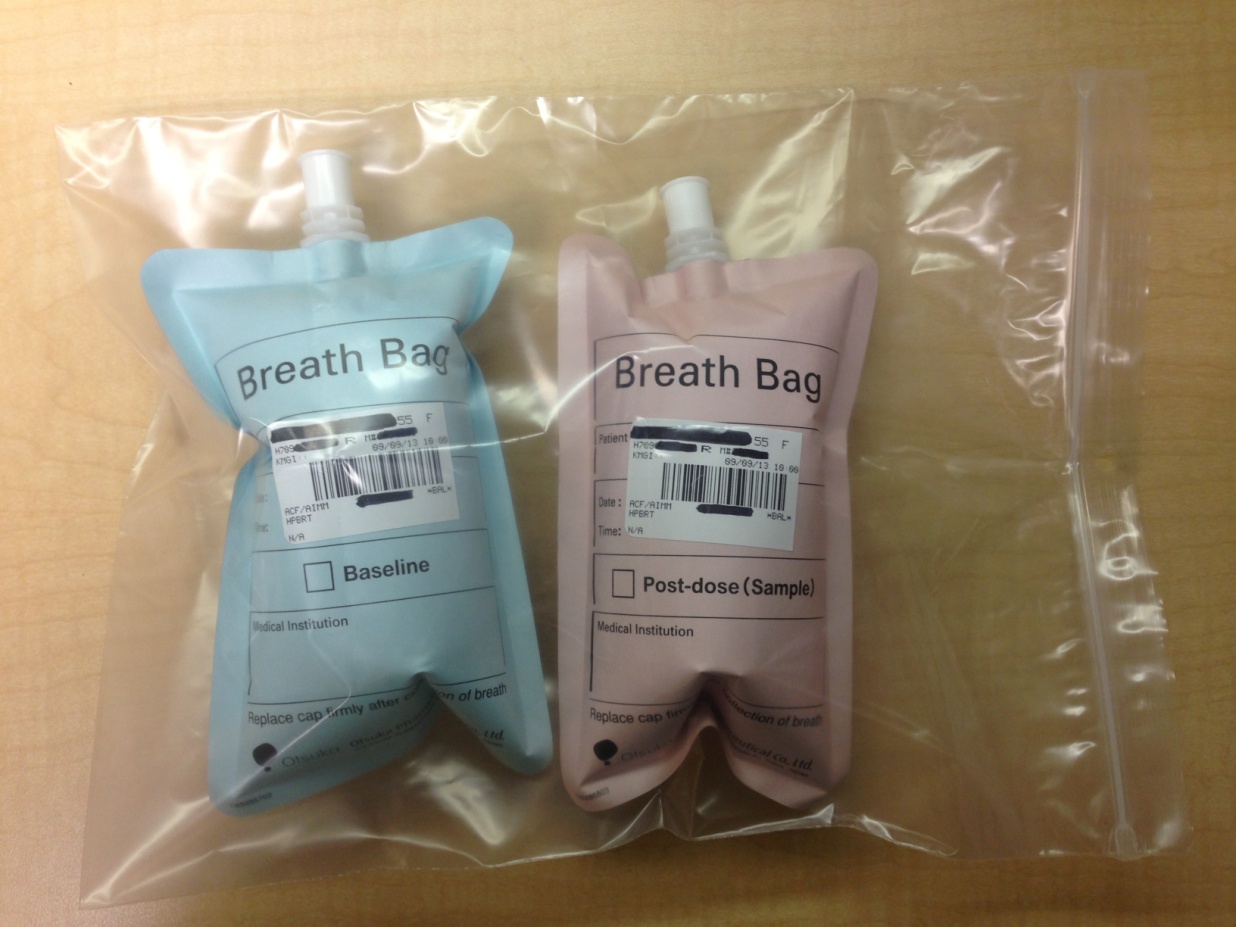 Collection Code
Laboratory staff:
Home clinic provider collection code
Add a HPBTB in LIS
Laboratory staff:
Courtesy provider collection
Add a HPBTB(clinic performing location) in LIS
Example: If performed at Killeen Clinic, then HPBTBG would be entered